ЧТО  МЫ  ЗНАЕМ  О  ЗВУКЕ ?
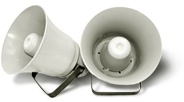 Содержание:
1.  Источники   звука.
2.  Распространение  звука
3.  Характеристики  звука
4.  Как  вещества  проводят  звук?
5.  Что  такое  эхо
6.  Какие  животные  воспринимают  ультразвук?
 7.  Применение  ультразвука  в  медицине
8.  Подумай  и  ответь
9.  В  мире  сказок
10.Пословицы  и  поговорки  о  звуке
Источники  звука
Источниками  звука  являются  колеблющиеся  тела:
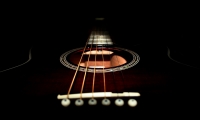 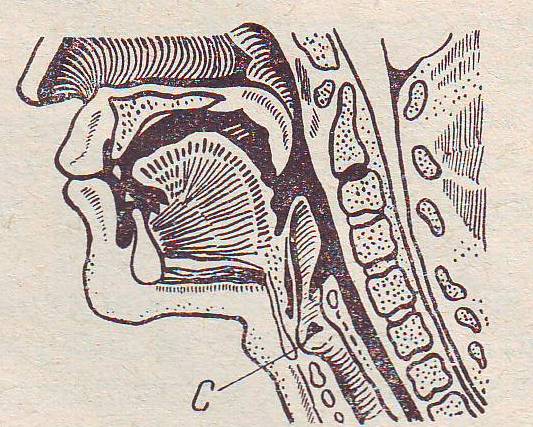 .
Характеристики  звука
1.  Высота  (зависит от  частоты колебаний)
2.  Громкость (зависит  от  амплитуды колебаний)
3.  Тембр (своеобразная  «окраска»  звука)
Инфразвук
менее 20 Гц
Ультразвук
свыше 20 кГц
Звук
20 – 20 000 Гц
Как  вещества проводят  звук  ?
Хорошие проводники звука:   металлы,  дерево, жидкости, газы.

Плохие  проводники  звука:  мягкие,  пористые  материалы.
ЗАПОМНИ:  
в  вакууме  звук  не  распространяется!
Что  такое   эхо ?
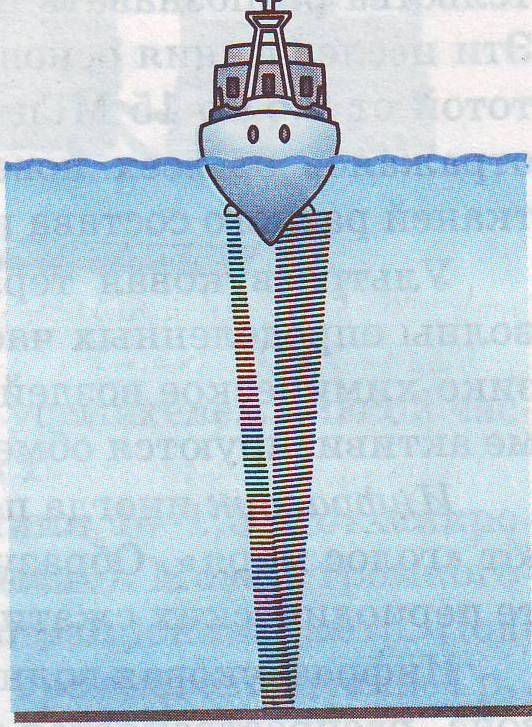 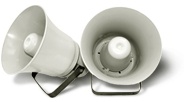 Какие  животные  воспринимают  ультразвук ?
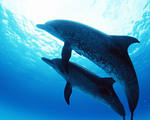 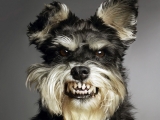 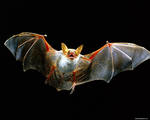 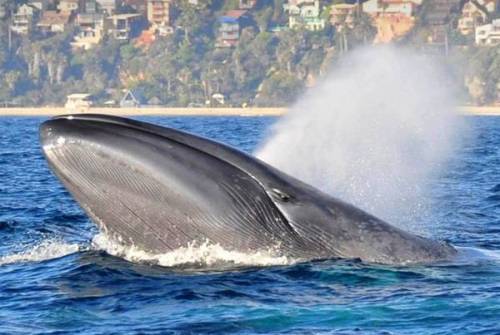 Применение  ультразвука  в  медицине
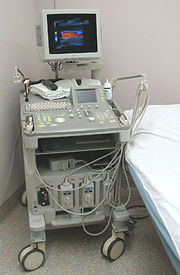 диагностика
терапия
Подумай  и  ответь
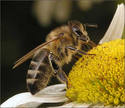 2.Как опытные пчеловоды по жужжанию пчел узнают,  летят ли они за взятком или возвращаются домой?
1.При полёте комар издаёт звук более высокого тона, чем шмель. Кто из них чаще взмахивает крылышками ?
3.Известно, что змеи не имеют внутреннего уха. Как  же они воспринимают звуковые колебания?
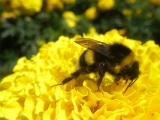 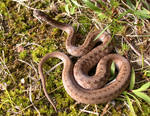 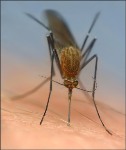 Проверь  себя
В  мире  сказок
Из  американской  сказки  «Гора-будильник»:
«…Однажды  я  жил  у  реки,  а  напротив  была  гора.  Она  была  так  далеко,  
что  если  крикнуть,  то  эхо  возвращалось  лишь  через  шесть  часов.
       Я  живо  смекнул,  что  к  чему.  Бывало,  когда  ложусь  спать,  крикну
погромче:
       ----  Пора  вставать!
       А  через  шесть  часов,  под  утро,  эхо  как  крикнет  над  ухом:
       ----  Пора  вставать!
       Ну,  я  и  вставал.»

  ? Можно  ли  верить   рассказчику?
       С  его  слов  оцените,  на  каком  расстоянии  от  него  находилась
        гора-будильник.
Проверь  себя
Пословицы  и  поговорки  о  звуке
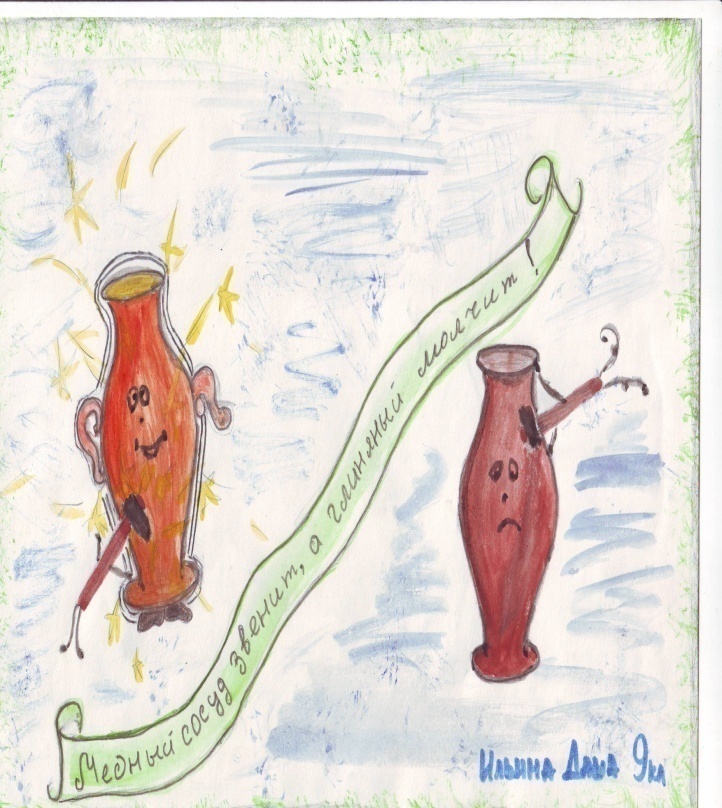 2. Что  в  котёл  крикнешь,  то  и  в  ответ
     услышишь.(татарская)

3. Горы,  что  услышат,  то  и  повторяют.
      (узбекская)

4. От  пустой  бочки  много  шуму.(турецкая)

5. У  каждого  барабана  свой  звук. (корейская)

6. Слона  не  видать,  а  колокольчик  уже
    слышно. (тамильская)

7. Сколько  бубнов,  столько  и  мелодий.(хинди)
1.Медный  сосуд  звенит,  
  а глиняный  молчит.
   (тамильская)
Ответы
Подумай  и  ответь.
1.Высота  тона  звука  зависит  от  его  частоты. Частота  колебаний  крылышек  
комара  значительно  больше,  чем  шмеля.
2.Крылышки  нагруженной  пчелы  издают  звук  более  низкого  тона,
чем  ненагруженной.
3. Вообще  змеи  глухи,  но  зато  они  своей  брюшной  поверхностью
воспринимают  колебания,  идущие  через  почву.
Ответы
Время  распространения  звука  от  рассказчика  до  горы:
                                 t = 3 x = 10 800 c/

     Расстояние  до  горы:
                     S = 340 м/с ·· 10 800 с = 3 672 м.